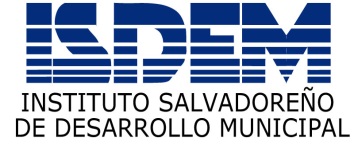 PLAN MUNICIPAL DE GESTIÓN DE RIESGOS DE DESASTRES DEL MUNICIPIO DE TONACATEPEQUE, DEPARTAMENTO DE SAN SALVADOR, EL SALVADOR.
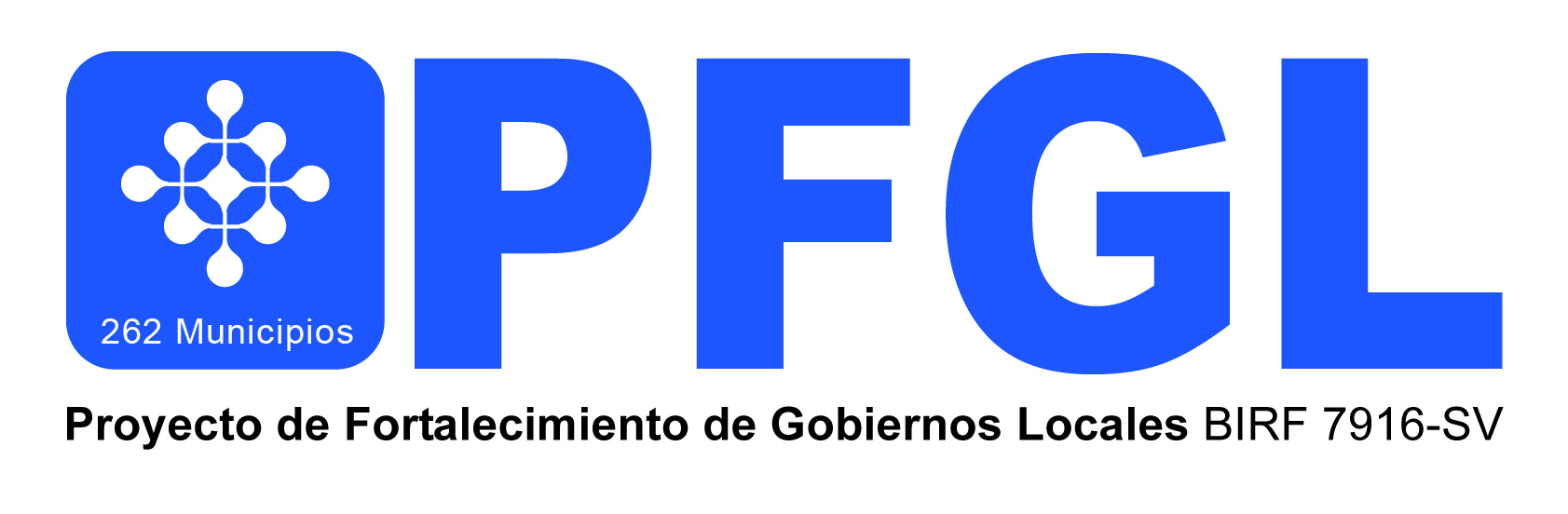 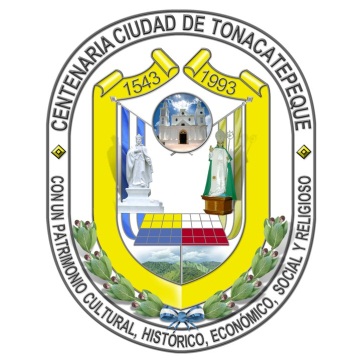 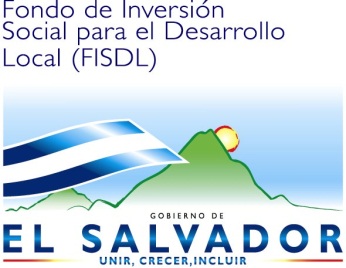 Por: Ing. Daniel Edilberto Aquino
14-En-2014
INTRODUCCIÓN
El presente Plan de gestión del Riesgo de Desastres esta conformado por dos grandes fases, bajo un enfoque Reactivo, correctivo y prospectivo, siendo el primer en acciones de preparación y respuesta ante un desastre; en la parte correctiva son intervenciones sobre condiciones de riesgo ya existentes; y en un tercer momento tenemos el enfoque prospectivo, que consiste en implementar medidas de control de nuevos riesgo que podrían ser generados en el territorio.
LISTADO DE SITIOS PRIORIZADOS
El municipio de Tonacatepeque cuenta con 53 lugares de amenaza.

15 son de cárcavas
25 de deslizamientos
2  de inundaciones
6 con problemas de puente y pasarela
3 de drenaje
1 de árbol 
1 incendios
Cantón Veracruz (zona urbana), Cárcava en  Cumbres de San Bartolo, Comunidad Europea, con una vista panorámica, donde se muestra la distancia que esta la cárcava de las viviendas
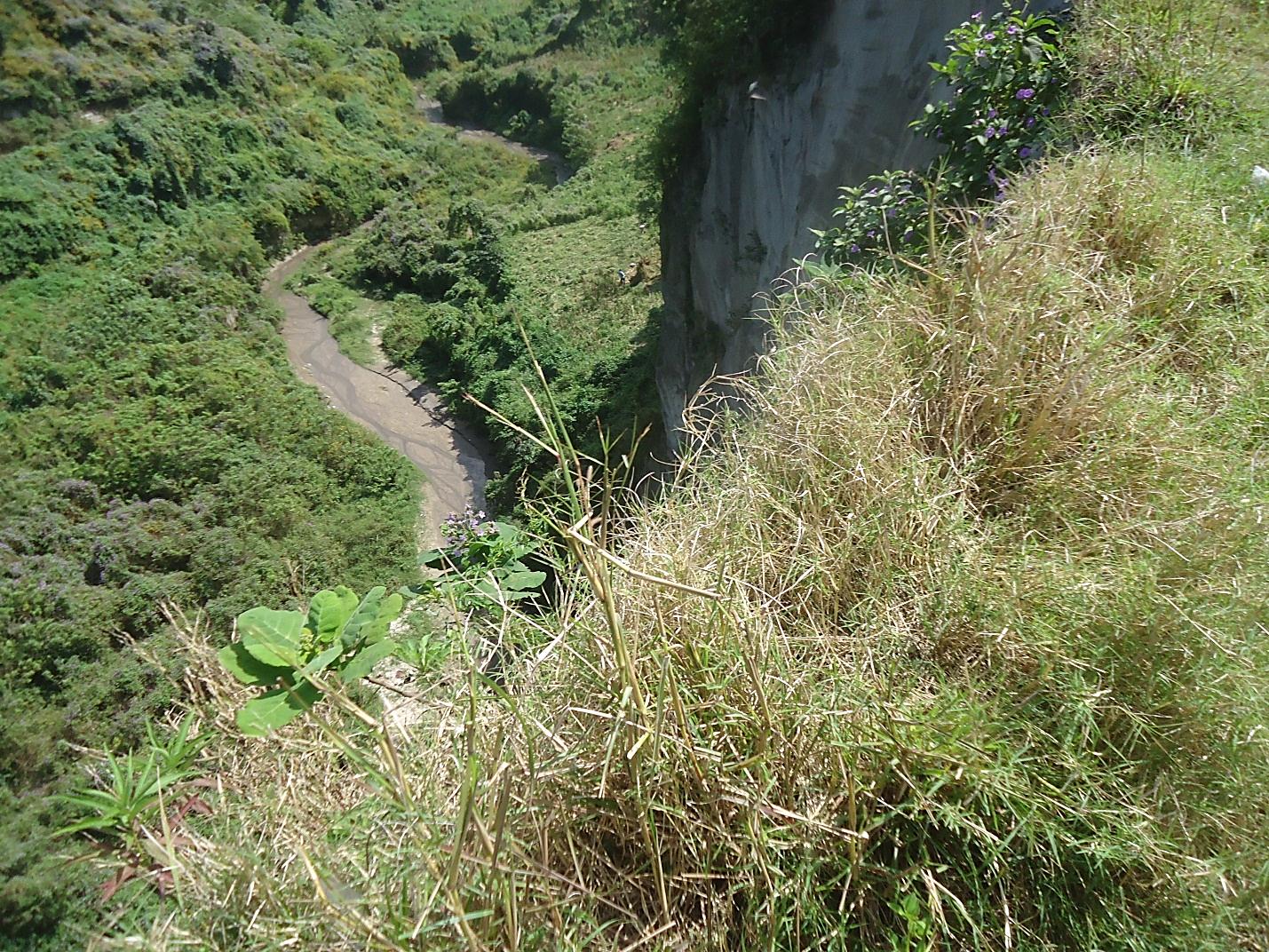 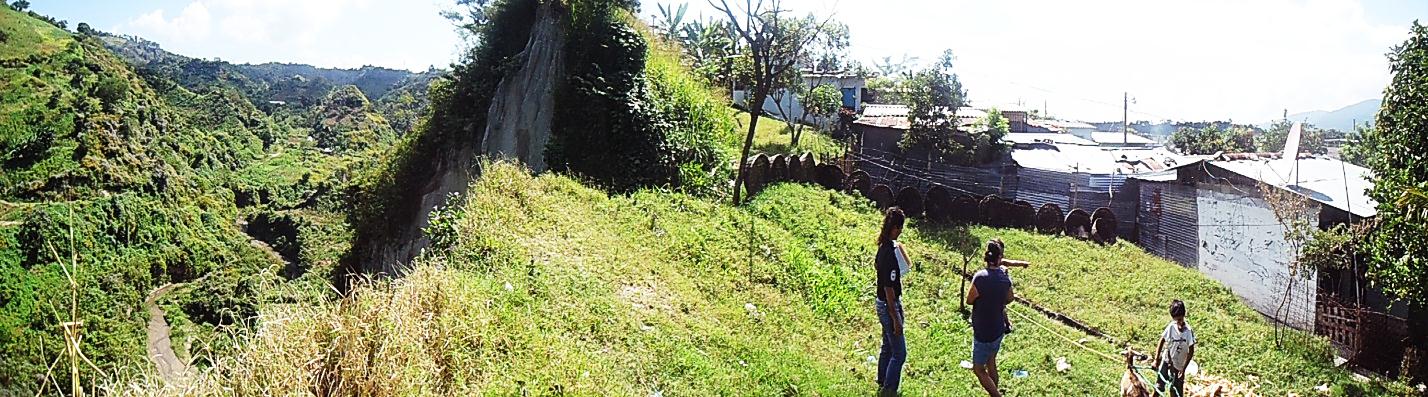 Cantón Veracruz (z. urbana), Alta Vista, posible formación de  Cárcava que cubre los  Polígonos 11 A y 11B,  Polígono 16, Cima III y IV
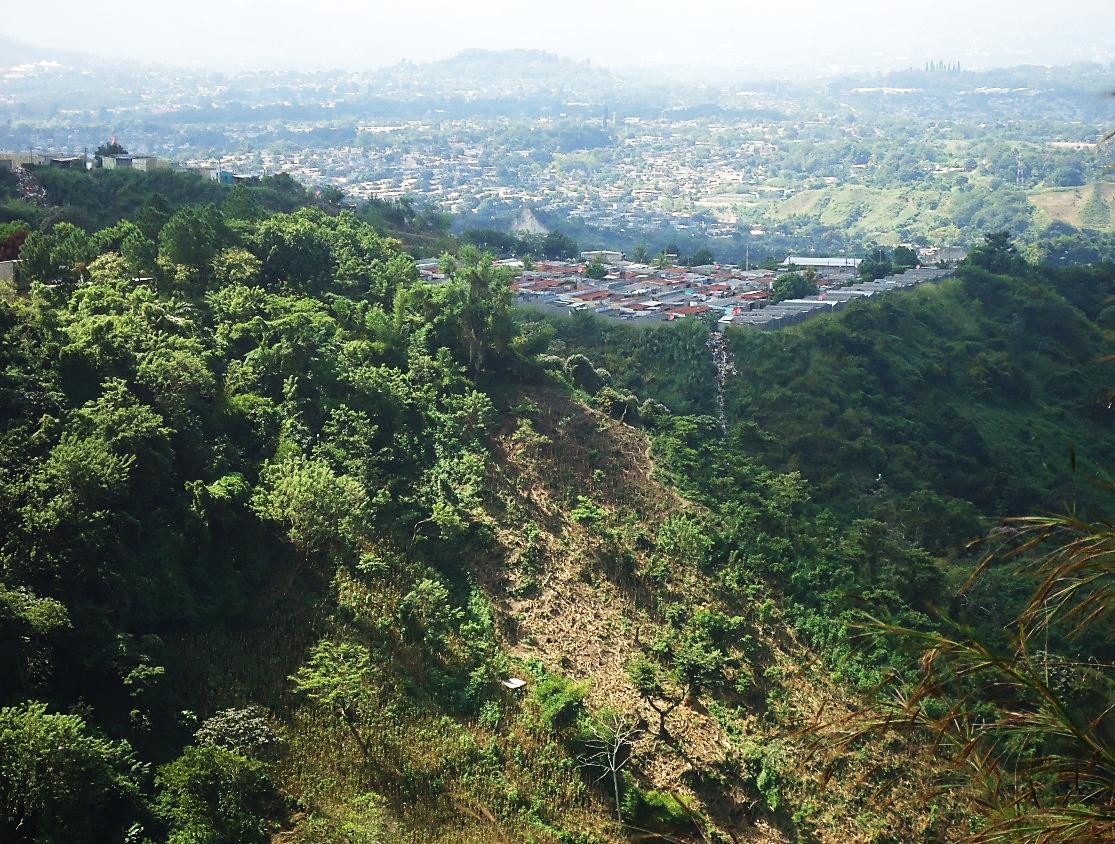 Las Flores, Distrito Italia N° 2, cárcava frente a unidad de salud
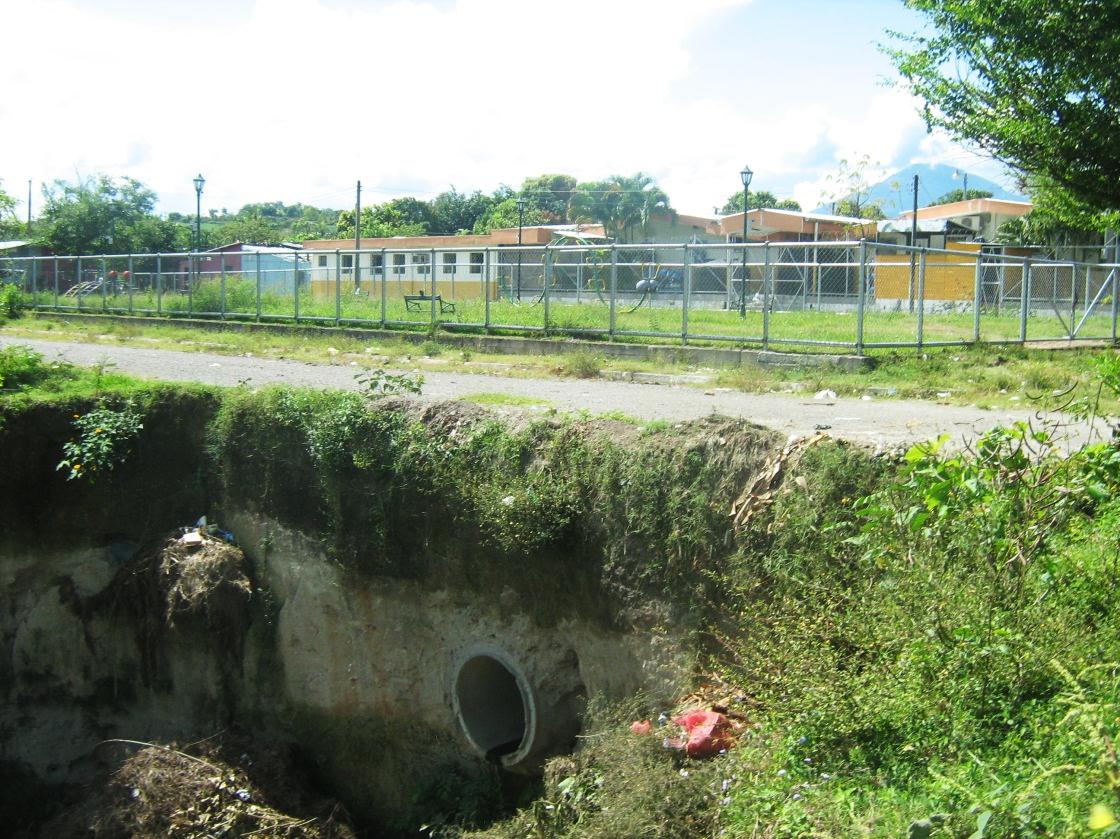 Cantón Malacoff, Entrada principal de Malacoff, falta de puente
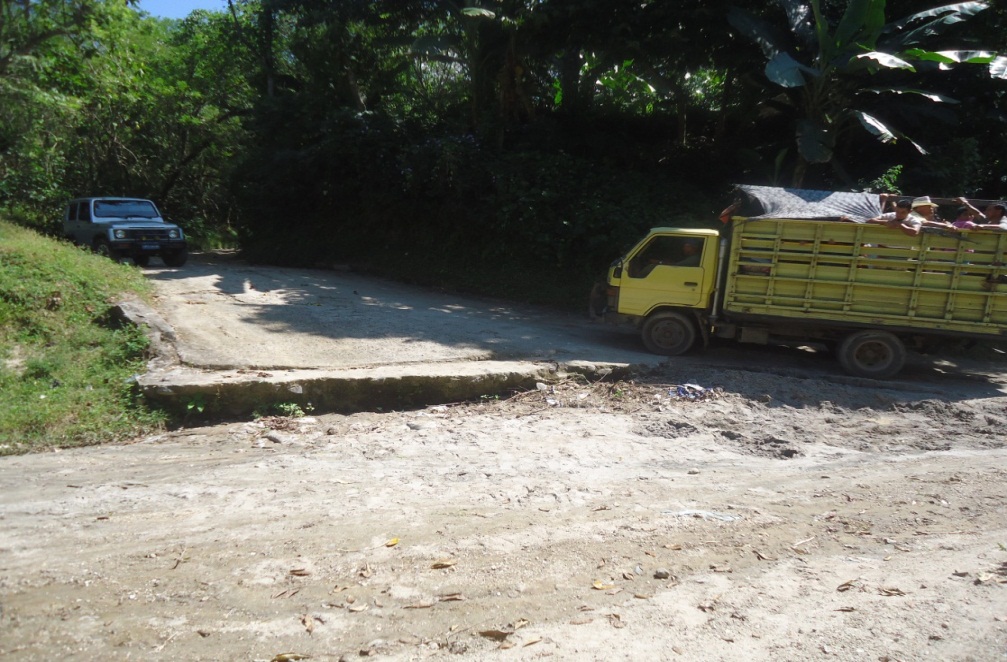 Cantón Malacoff,  Cárcavas en Todo el Caserío Los Campos
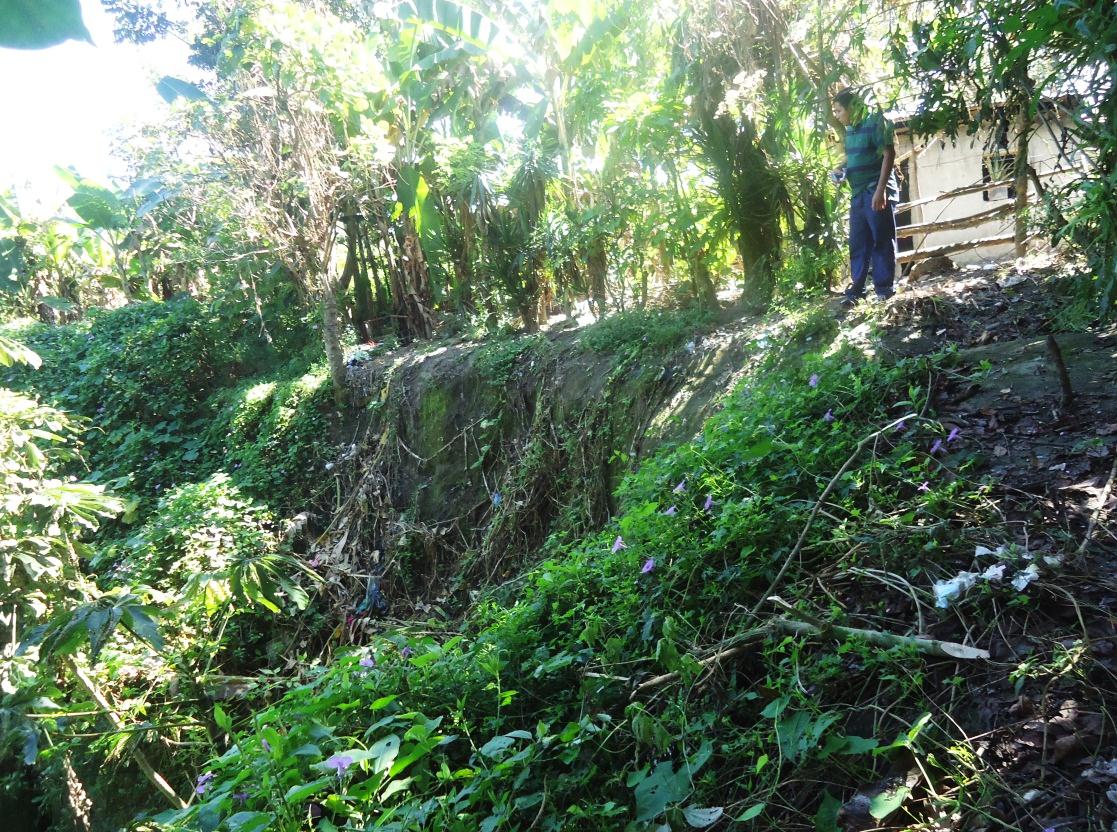 Cantón El Sauce, Caserío los granados a, puente de bambú inseguro
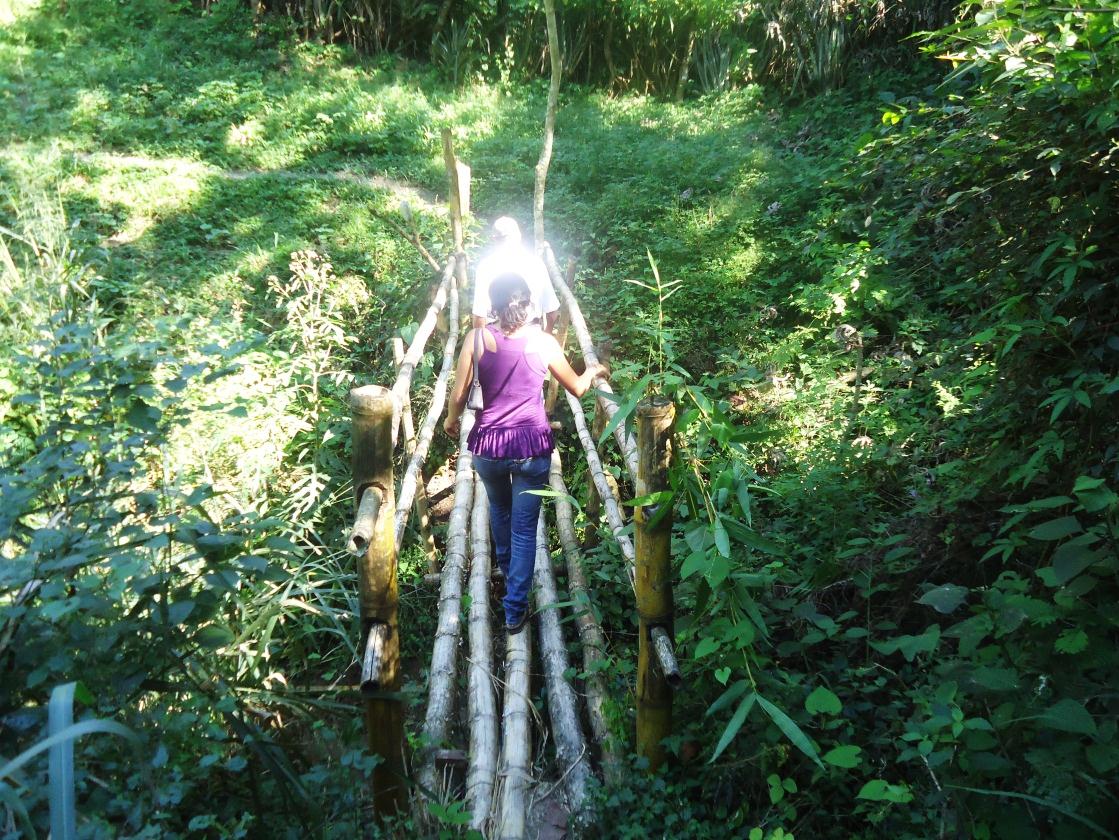 .
Cantón La Fuente, calle principal hacia la posa, base de muro debilitado
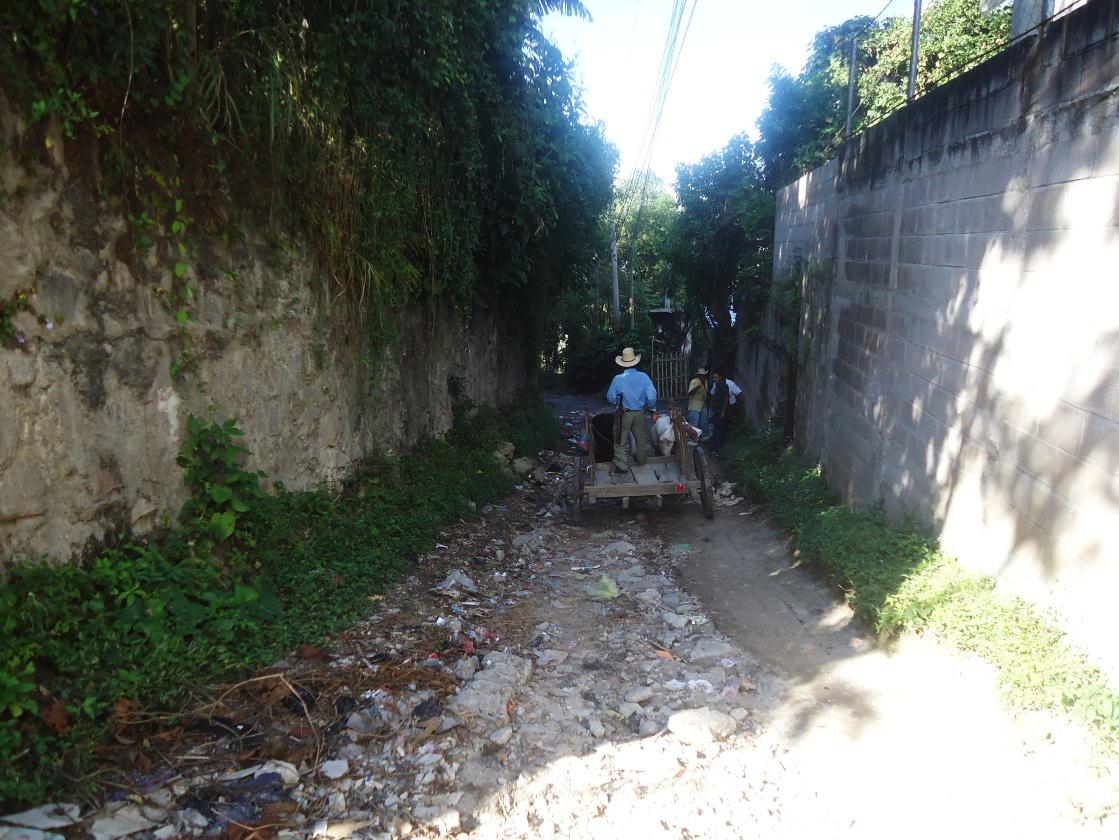 Cantón Las Flores, Comunidad 10 de Octubre a mediación del polígono B, formación de cárcava.
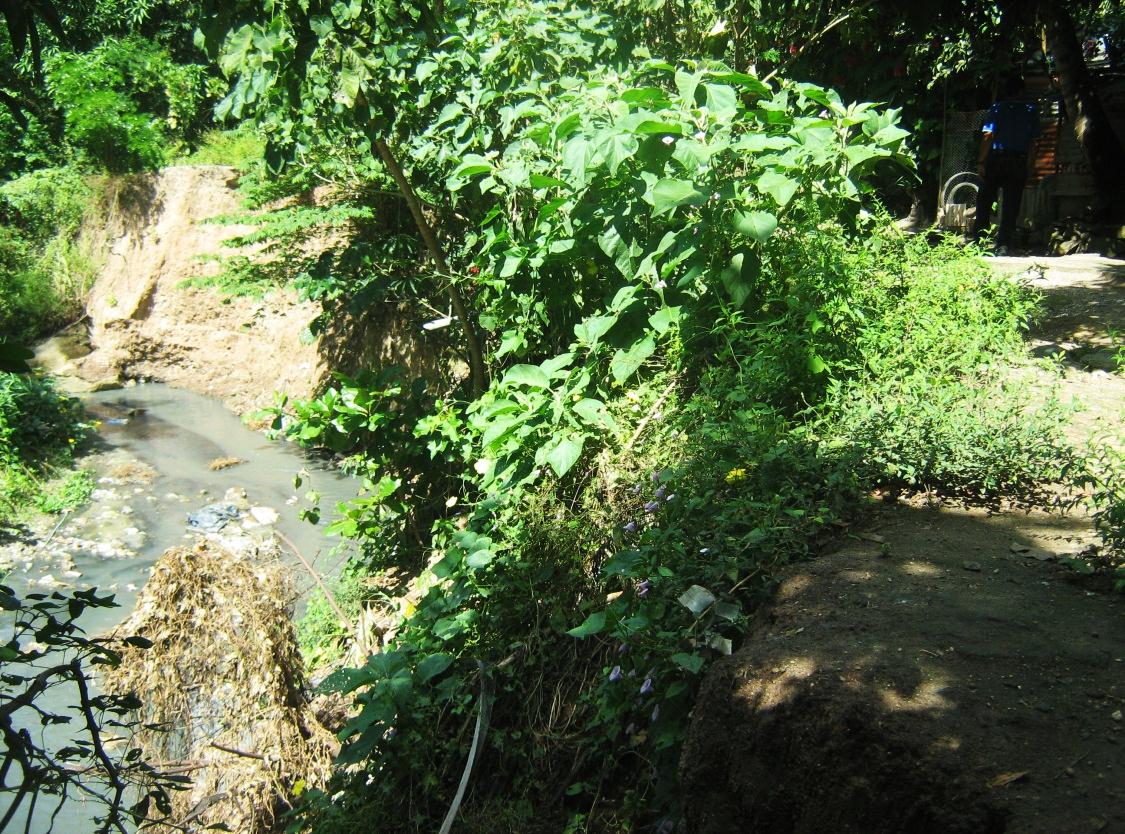 Cantón Las Malacoff, Cárcava en la calle y muro que amenaza con derrumbes   Calle de los Campos a Los Anzora a 40 m del rio El Sillero
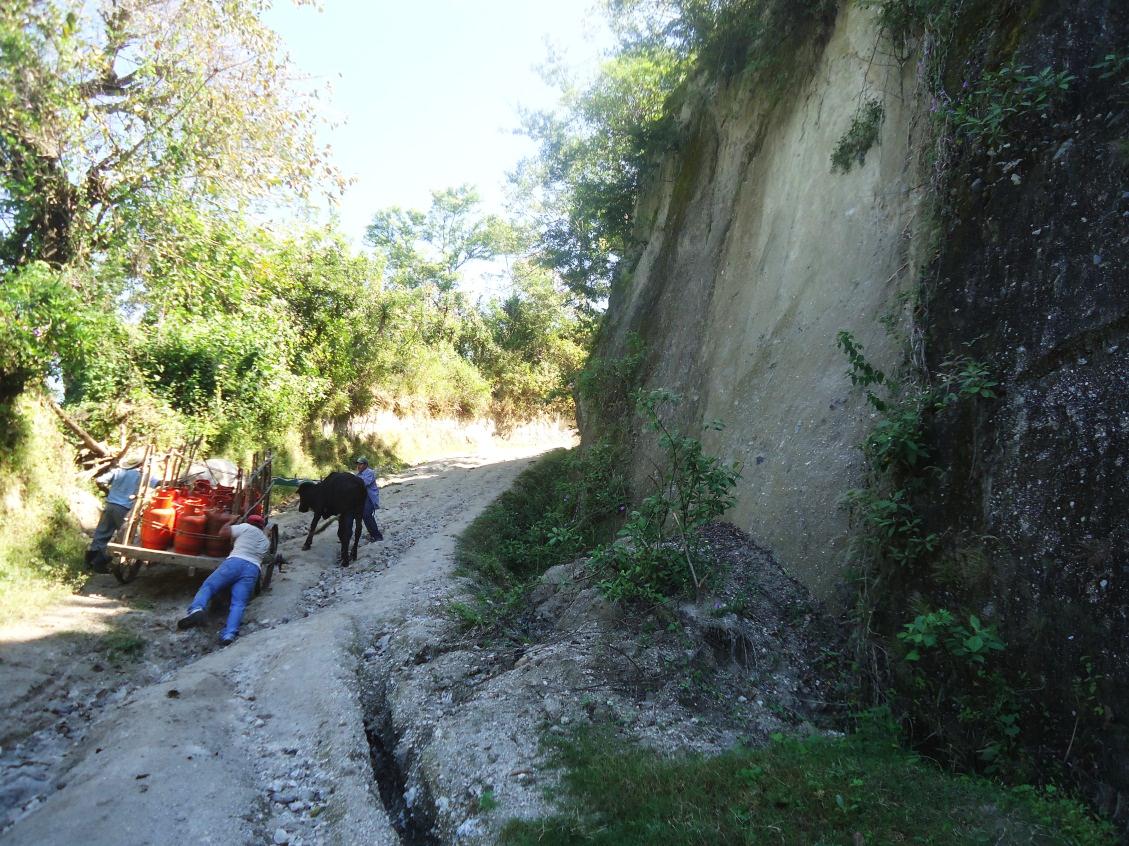 Cantón Las Flores, Puente Colapsado en calle nueva a  la bomba de la comunidad Los Héroes
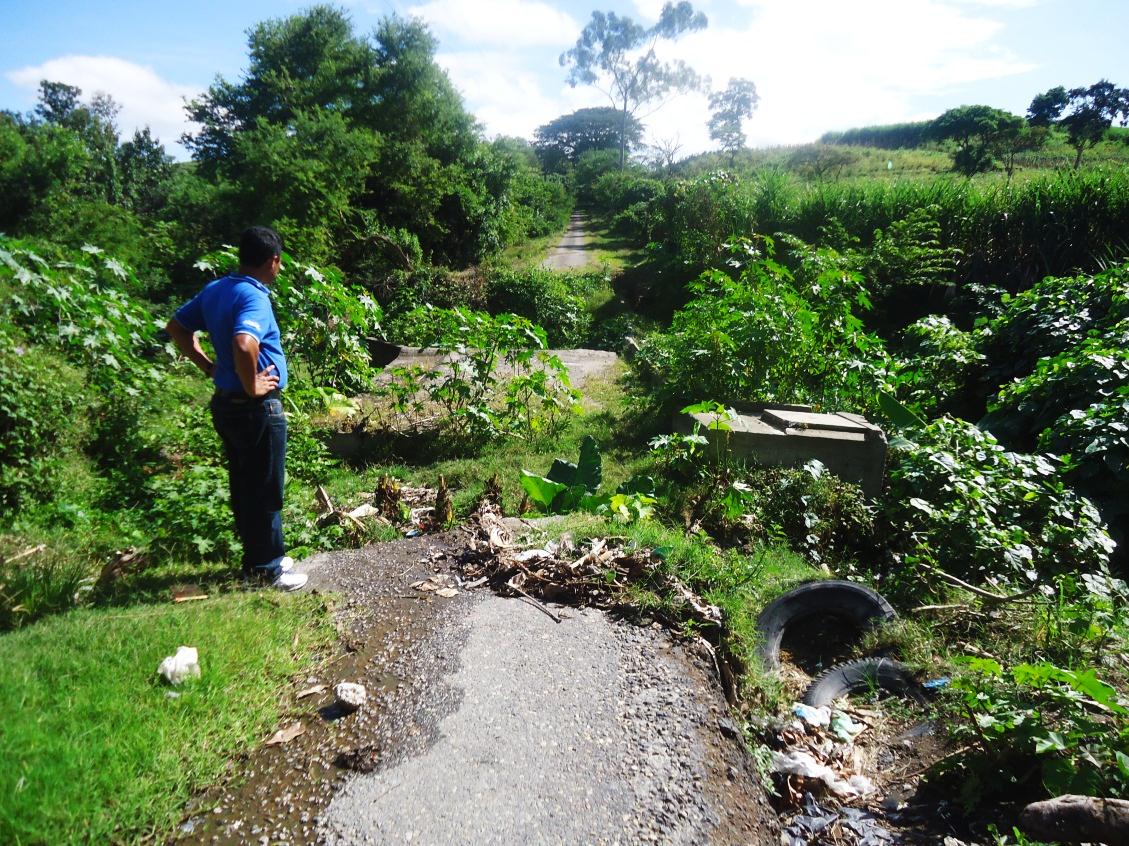 Cantón El Rosario, árbol de gran tamaño entrada del caserío Los Calderones
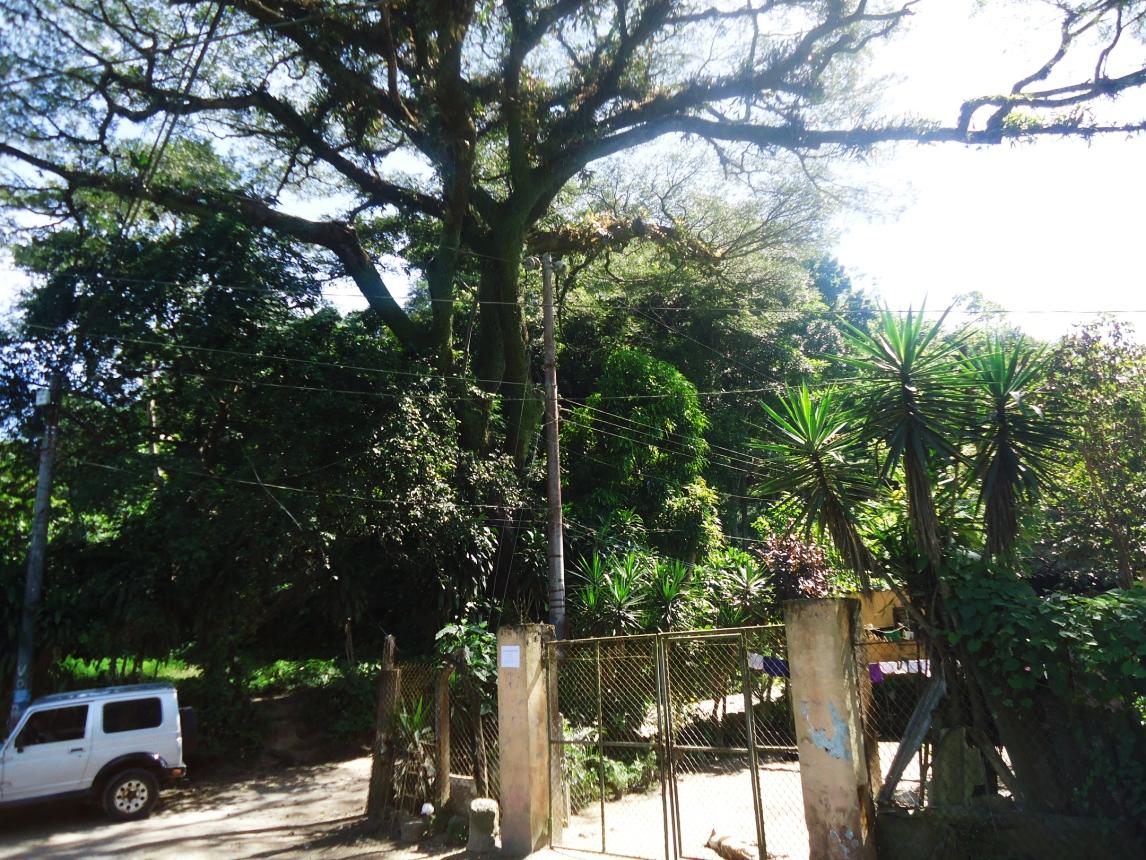 Foto 21. Cantón El Transito,  vivienda en riesgo de deslizamiento A la par del molino
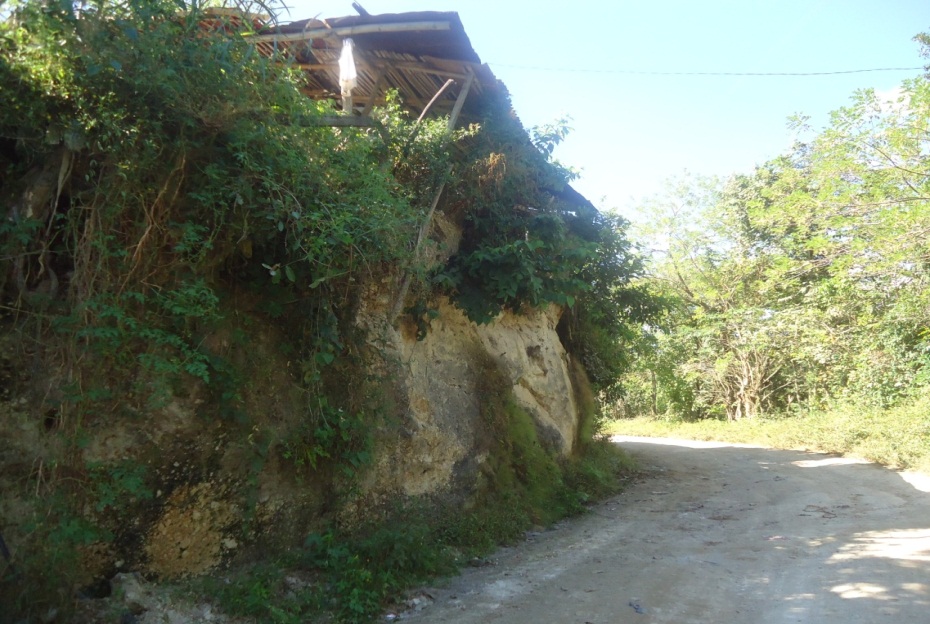 Cantón El Sauce,  C. Los granados, vivienda arriba del puente de bambú.
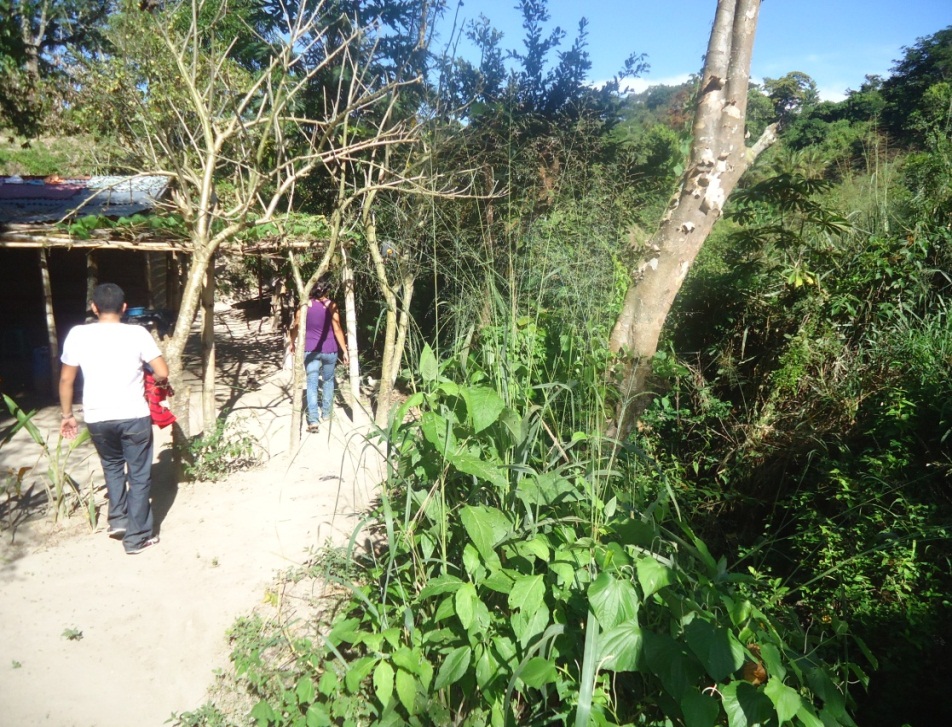 Foto 24. Ctón El Sauce, Caserío La Cruz, Desliz. casa de don Roberto  Anzora
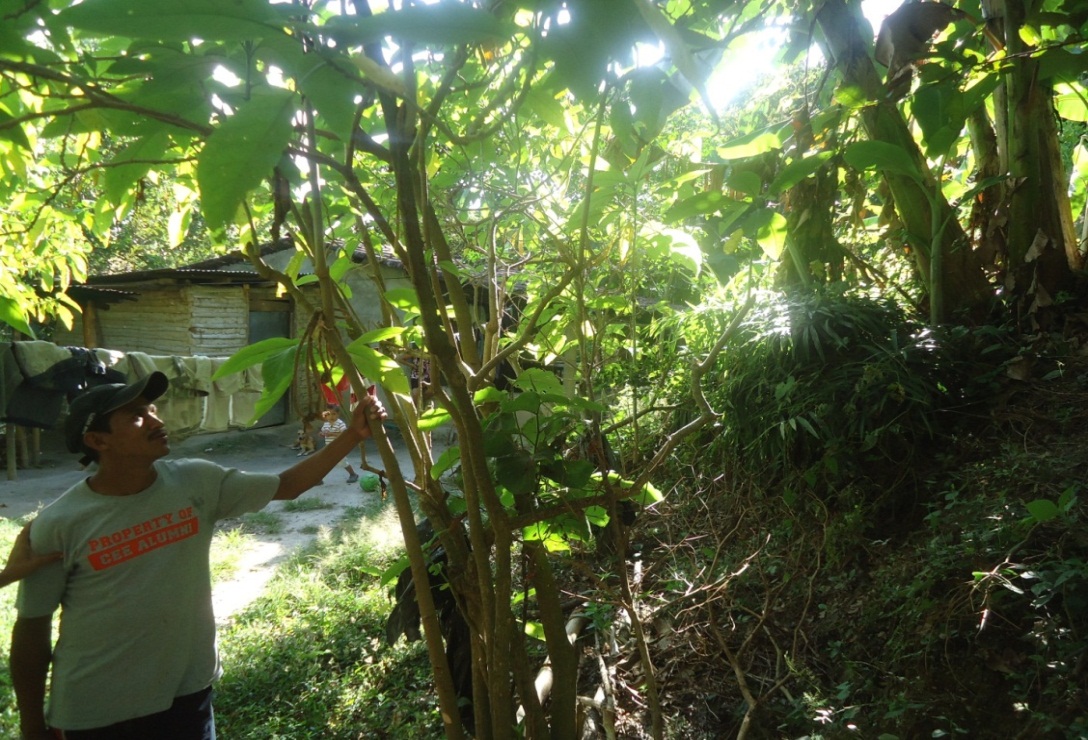 Cantón Las Flores, formación de cárcava en la calle ubicada entre la comunidad monseñor Romero y residencial Libertad
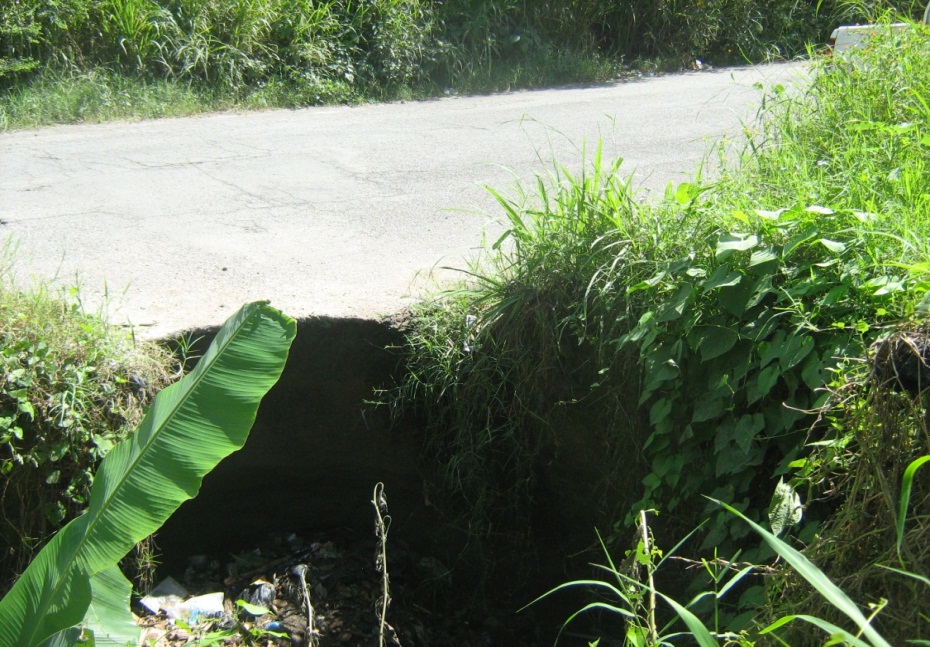 Foto 29. Cantón Veracruz, desliz.  en Calle al Rincón, cas. Los Anzora y Guillen Ruano
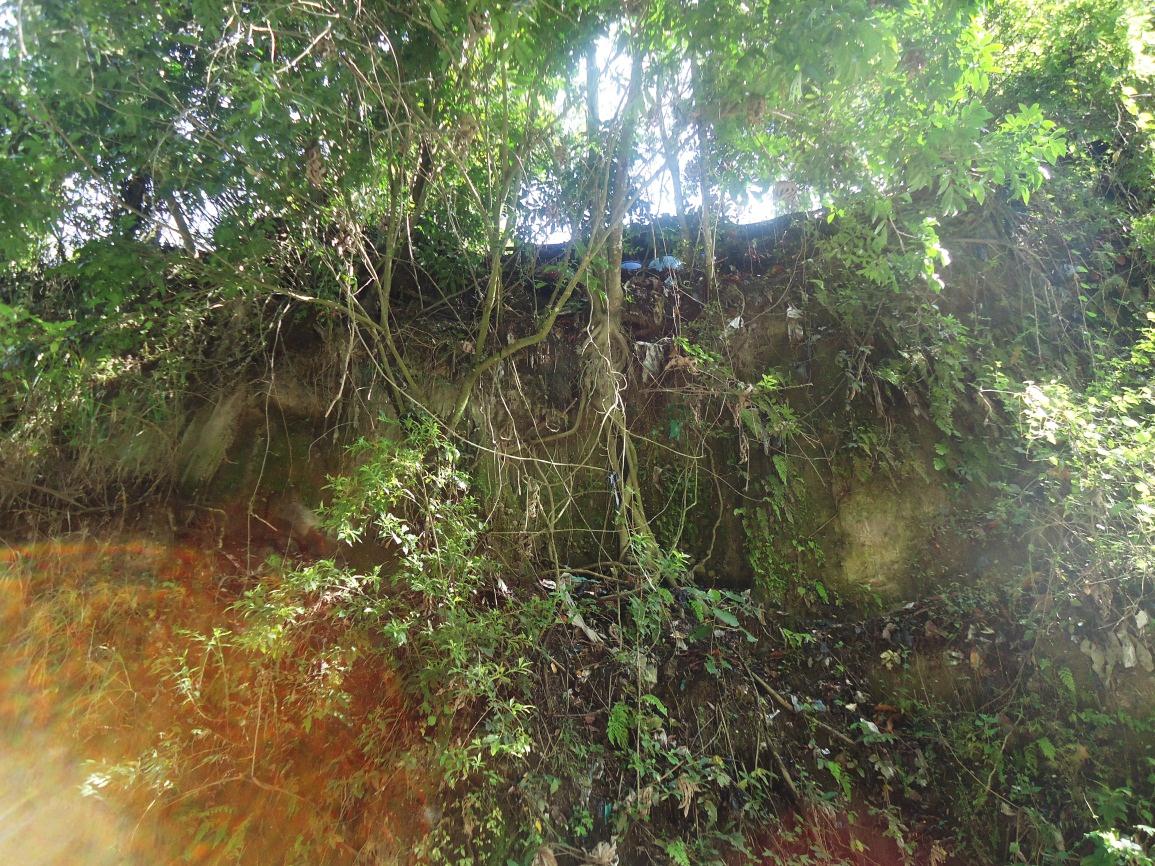 Cantón Veracruz, Cárcava El Barrancón en calle principal
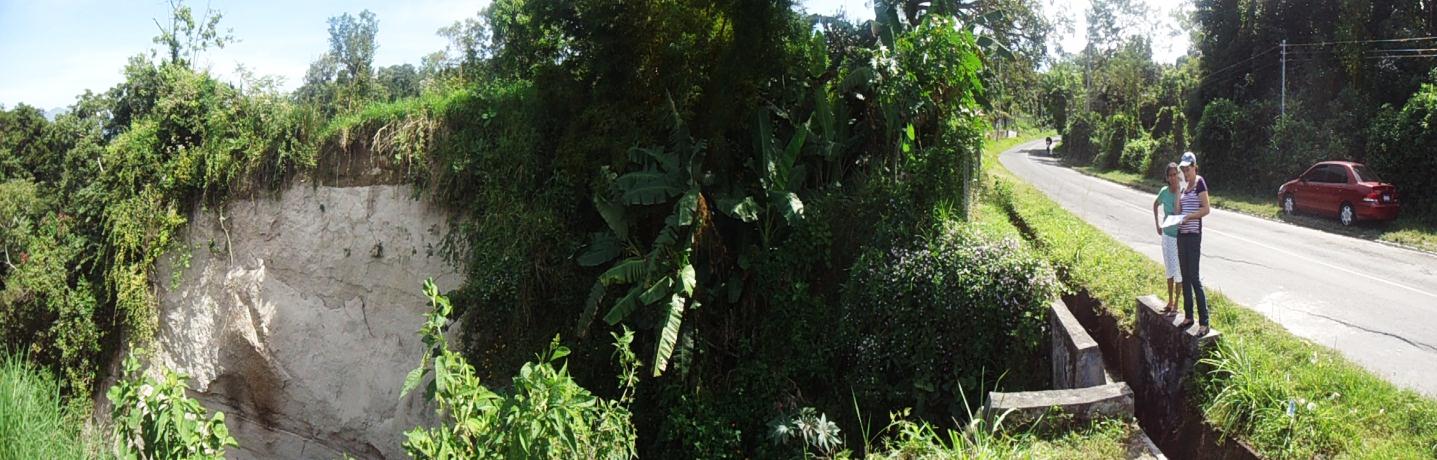 Foto 31.1 Cantón Veracruz, cárcava camino al Rio
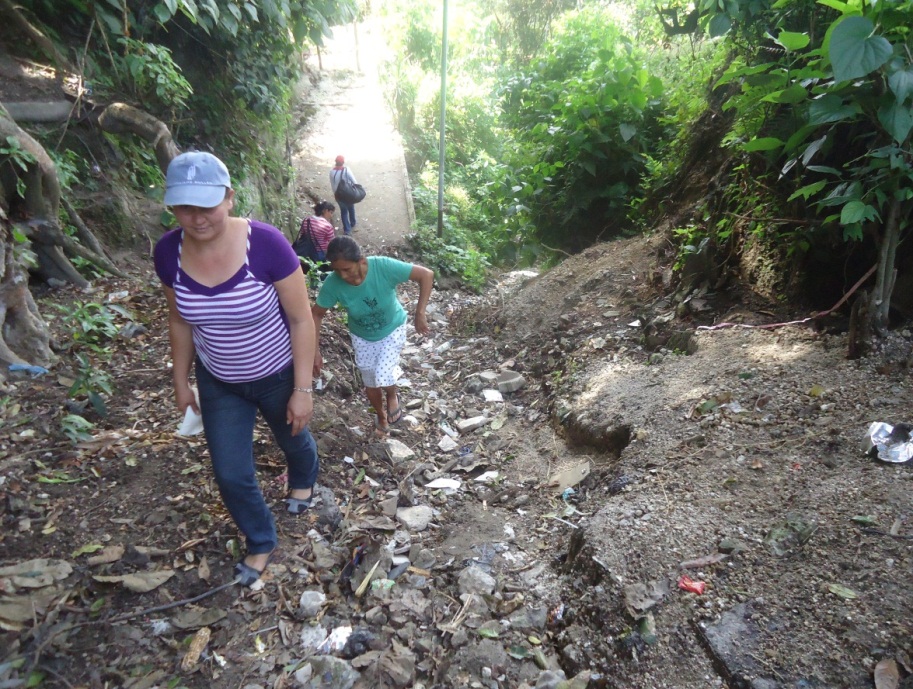 Casco Urbano, Inundación en Avenida El Tejar 1° Etapa de la residencial El Tejar
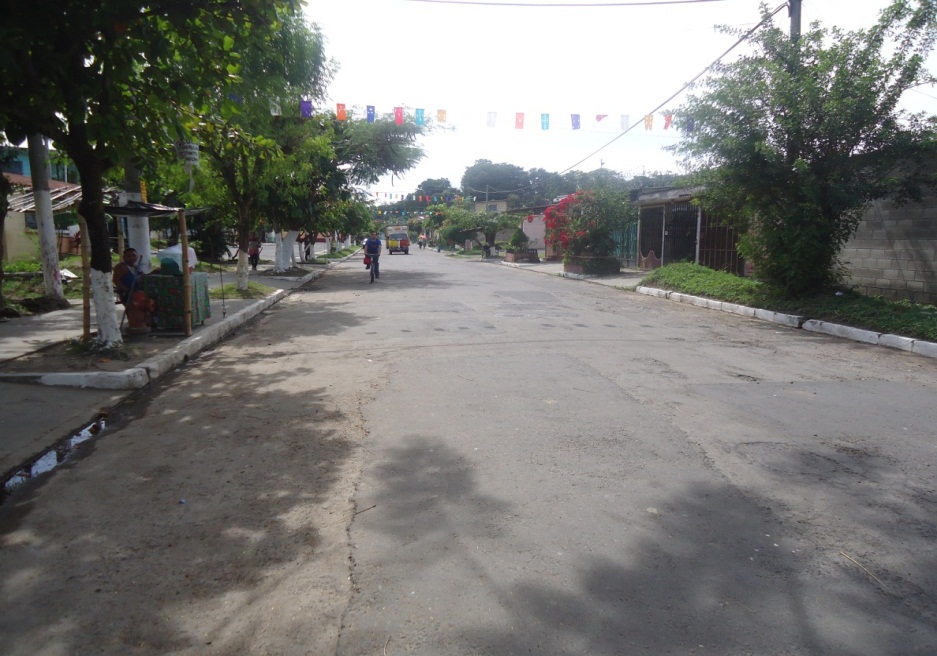 Cantón El Rosario, Hundimiento del puente, Sector 2
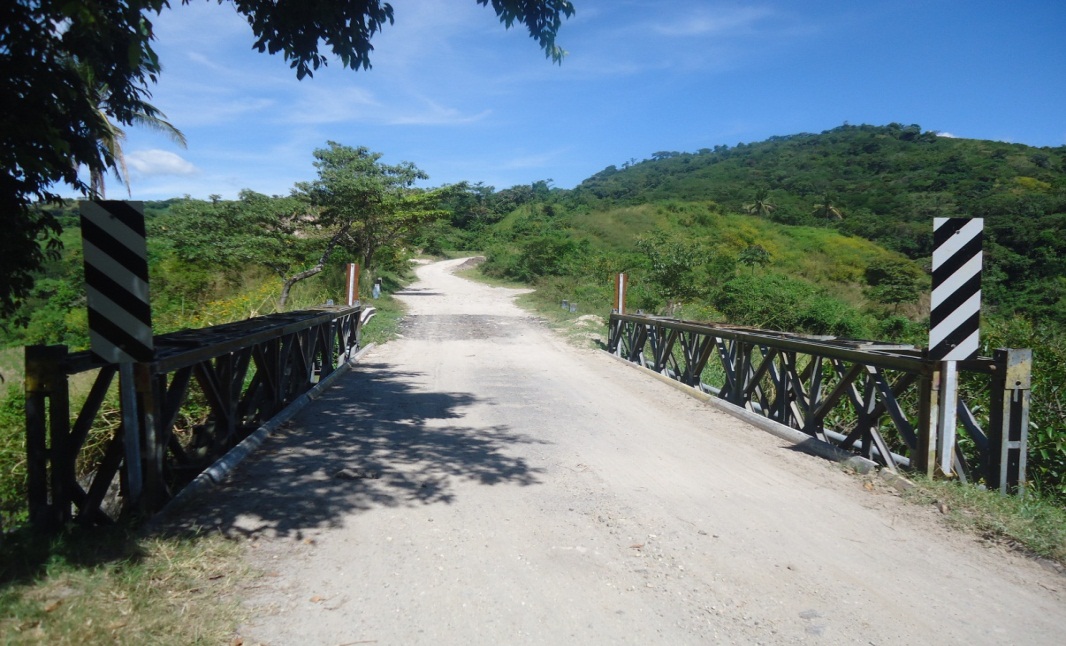 Mapa de Amenazas
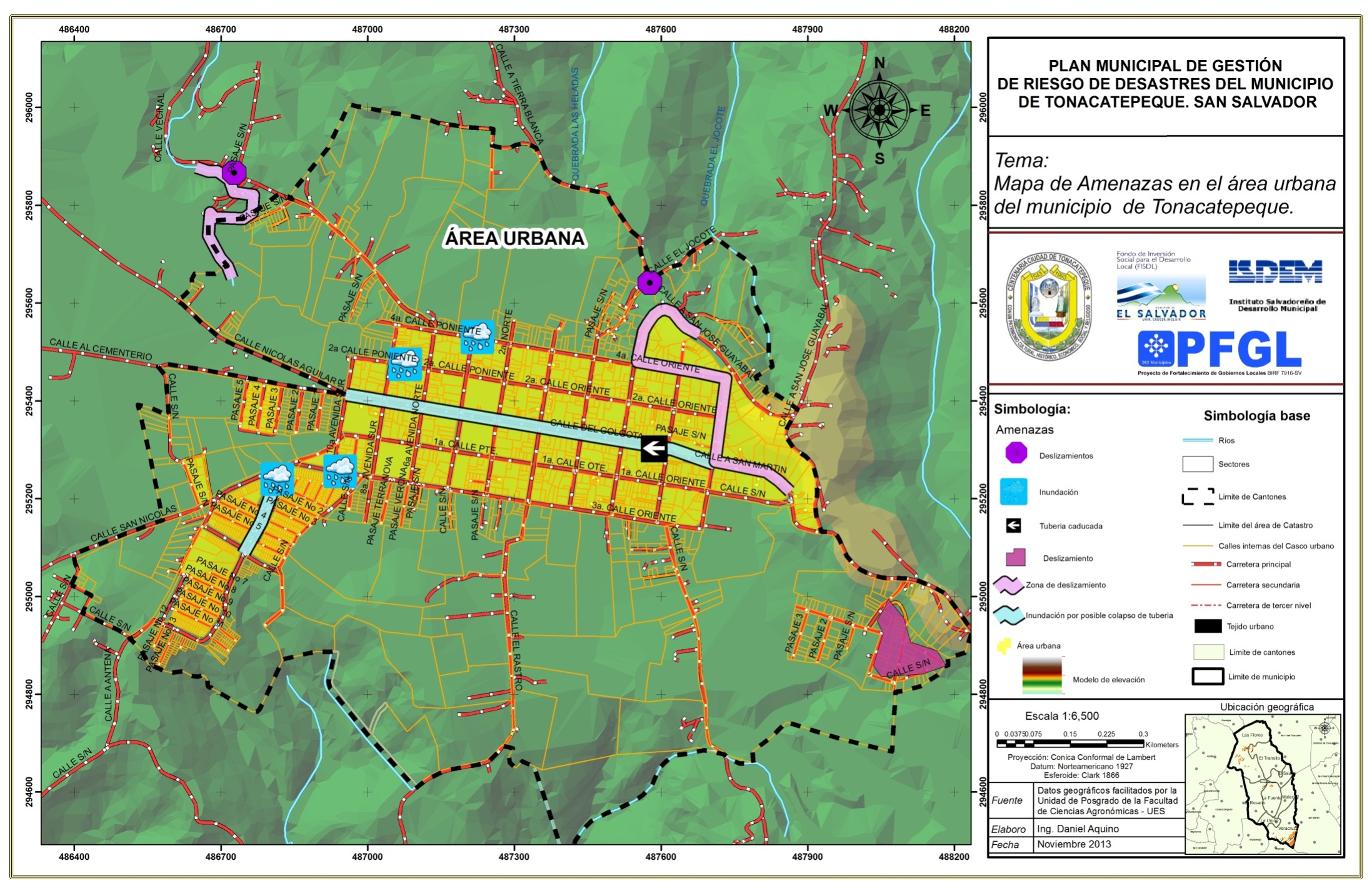 Cont….
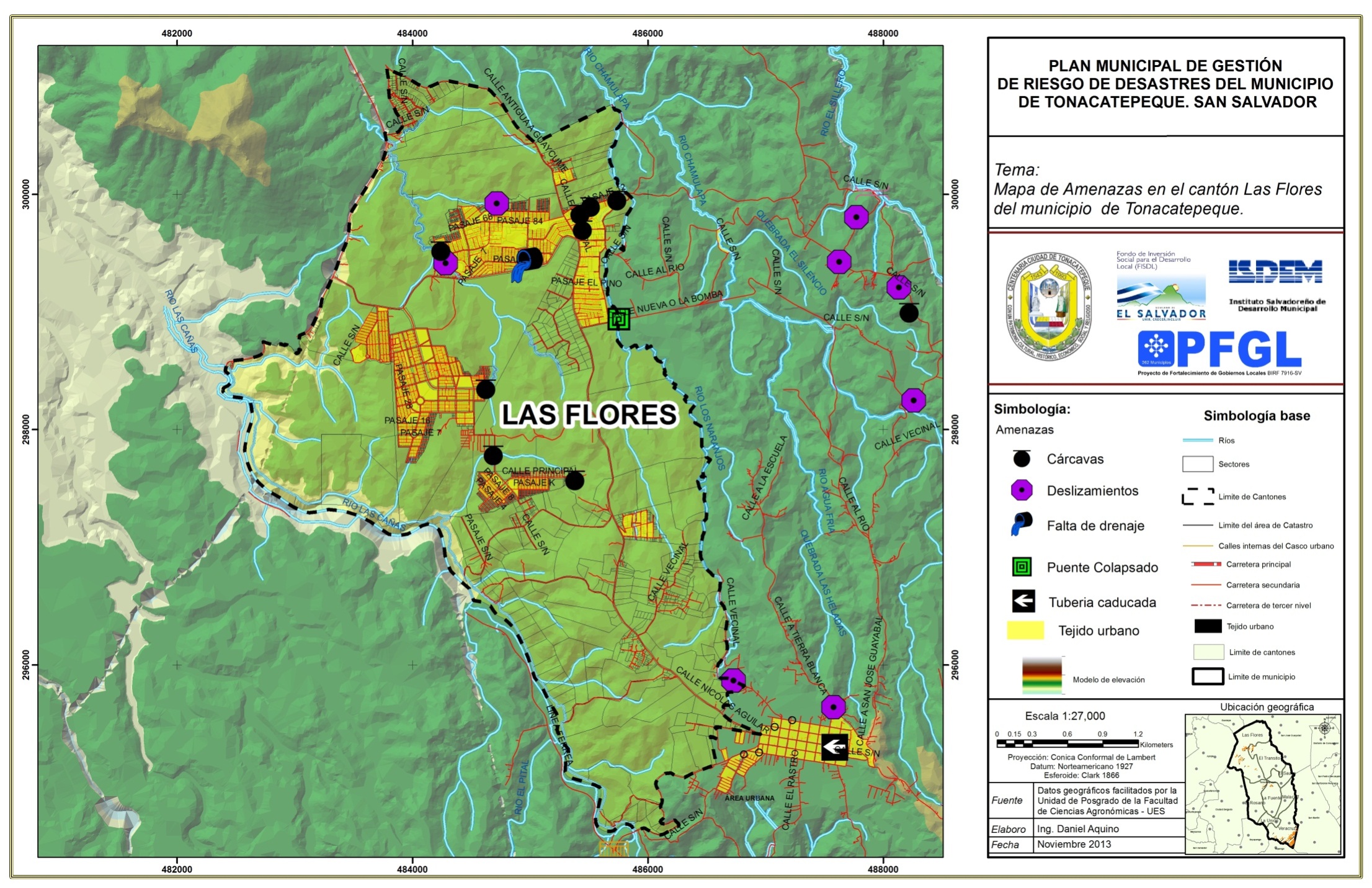 Cont…
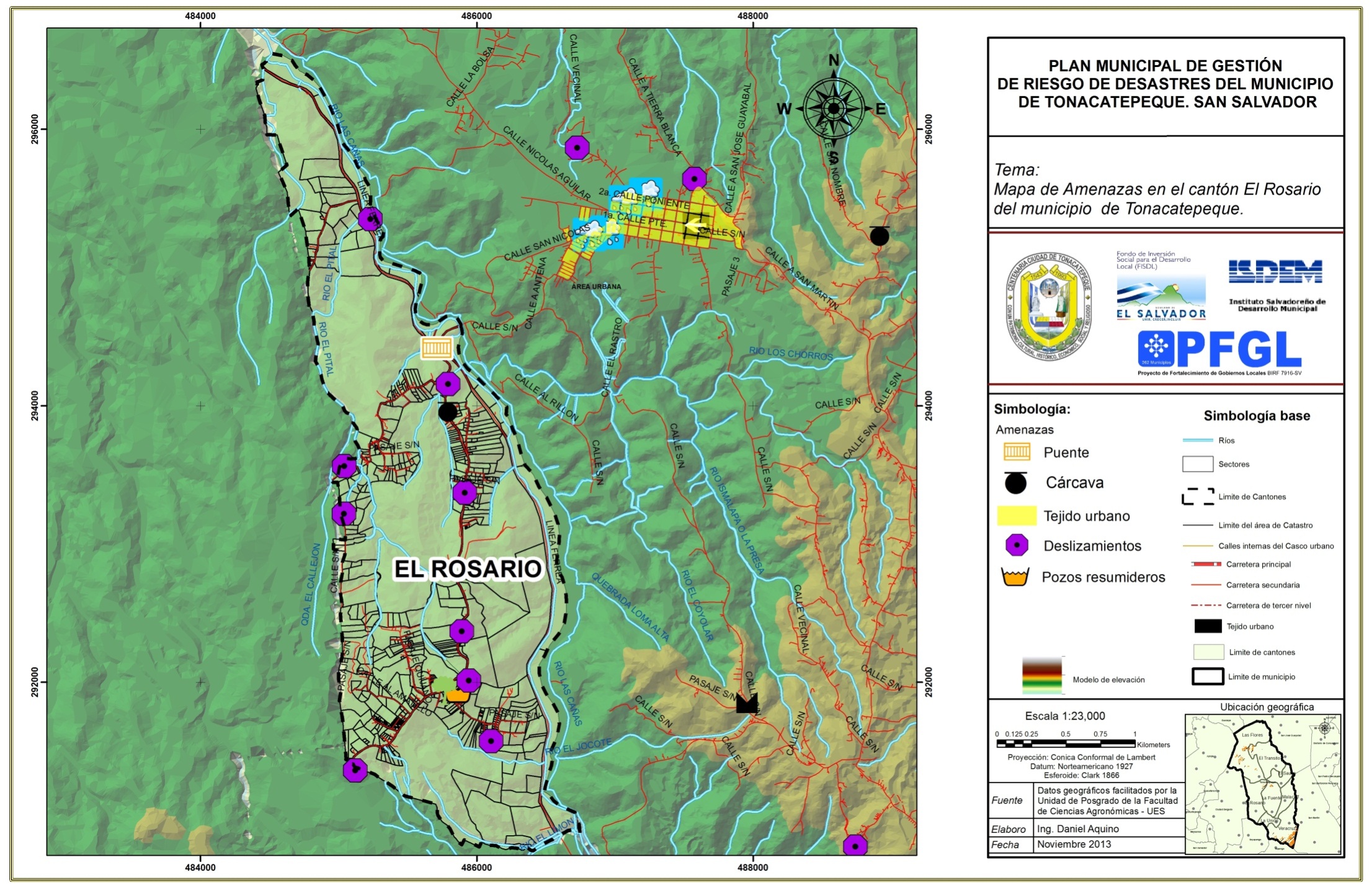 Cont…
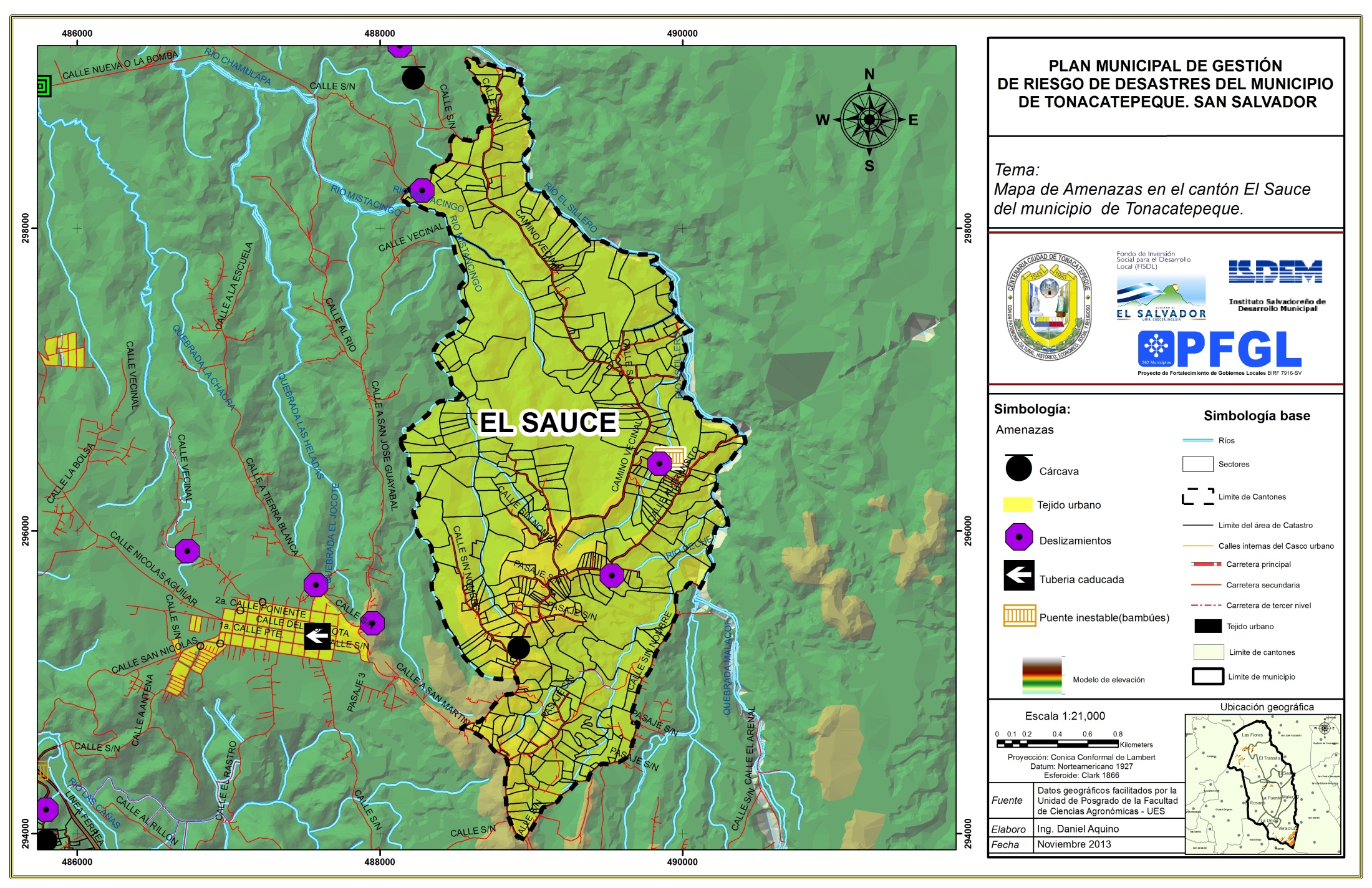 Cont…
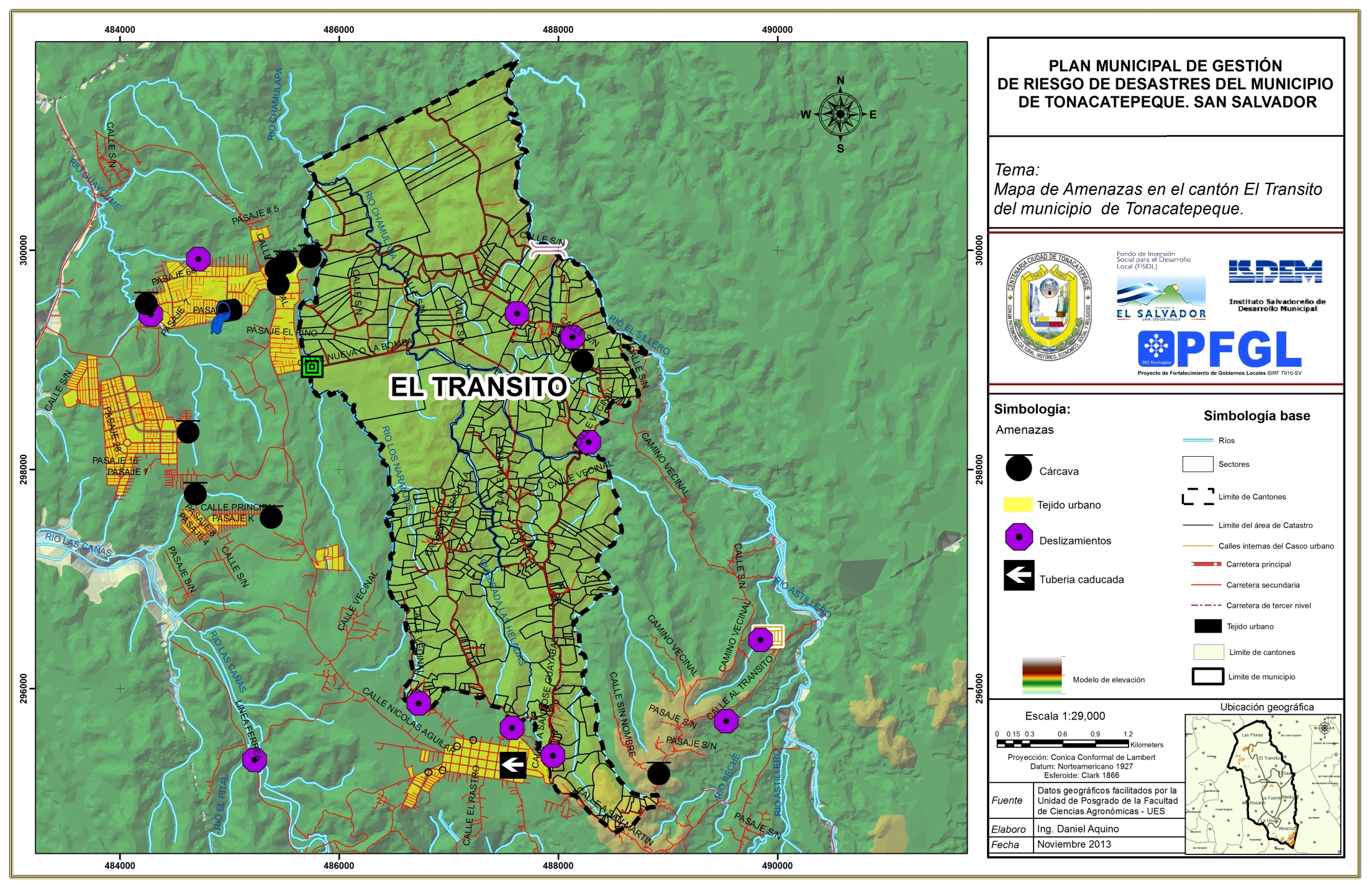 Cont…
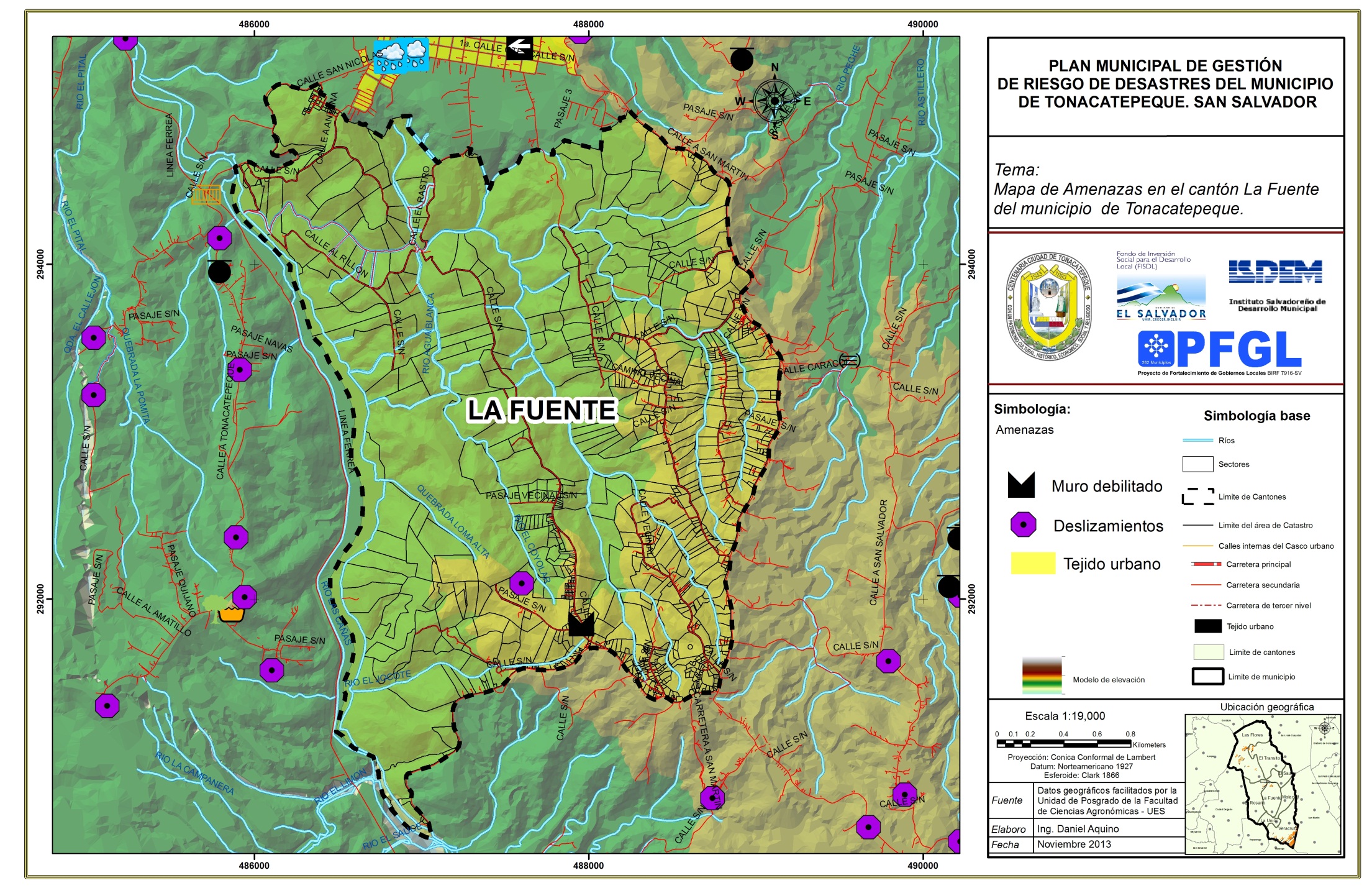 Cont…
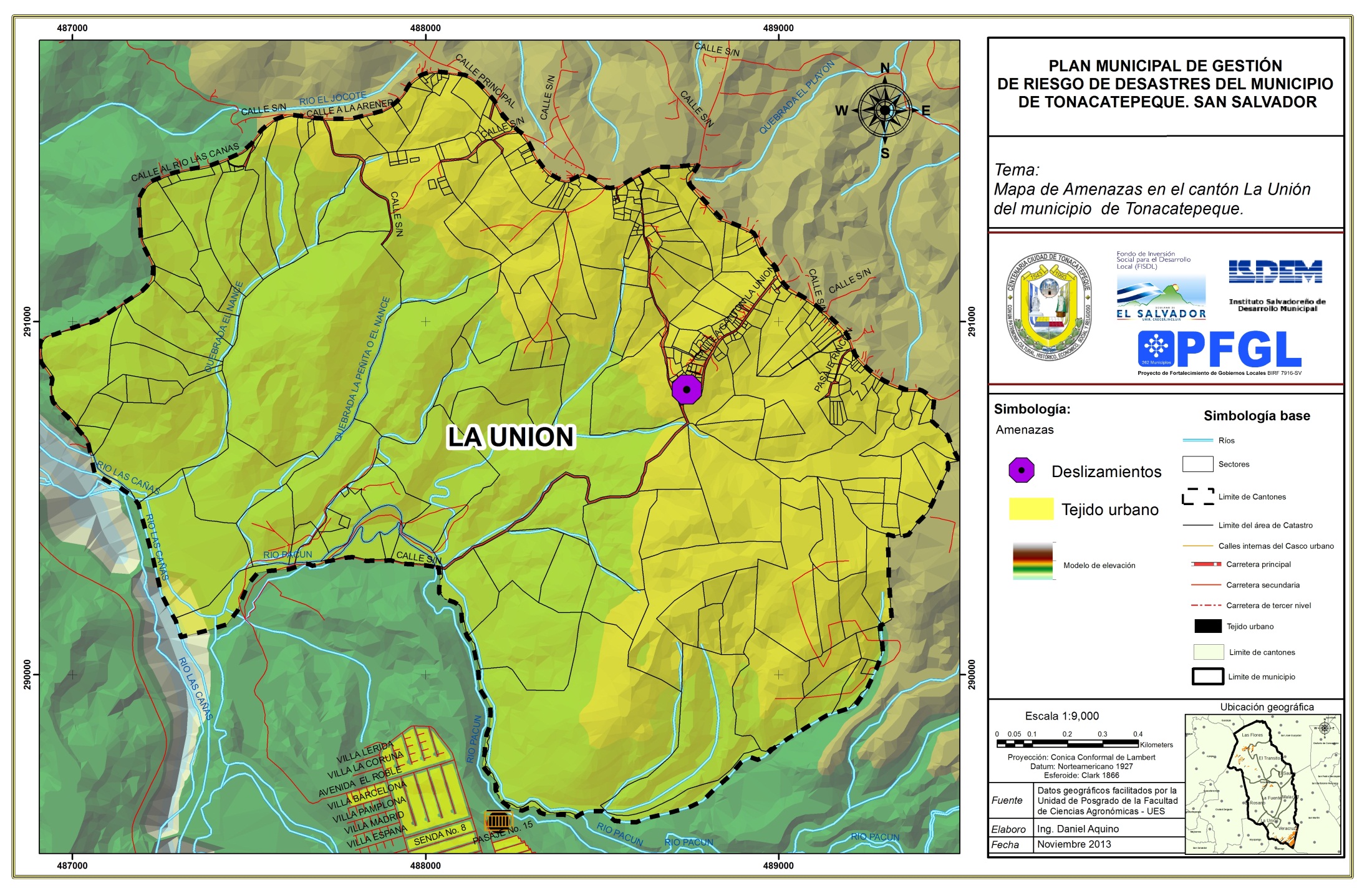 Cont…
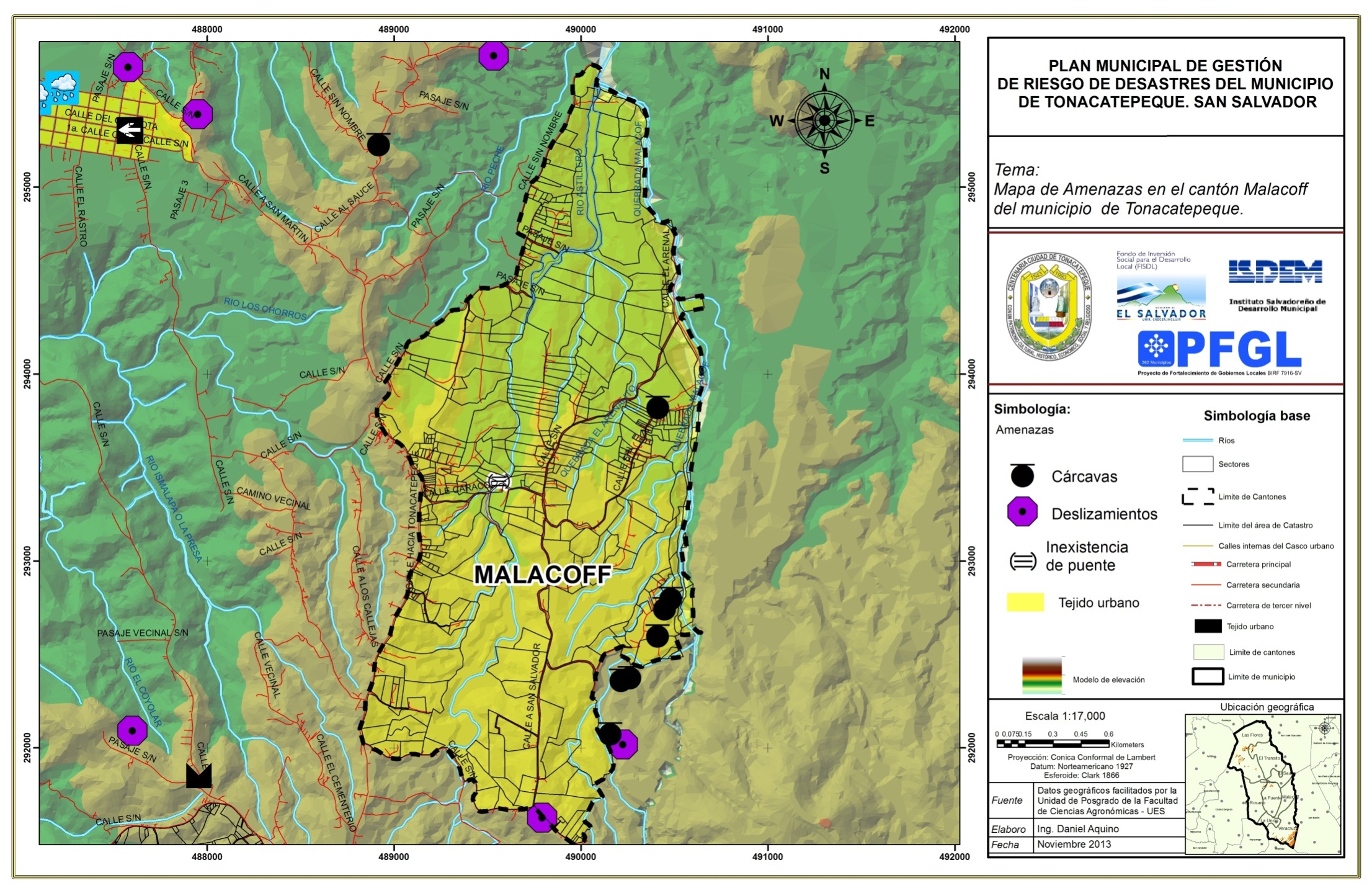 Cont…
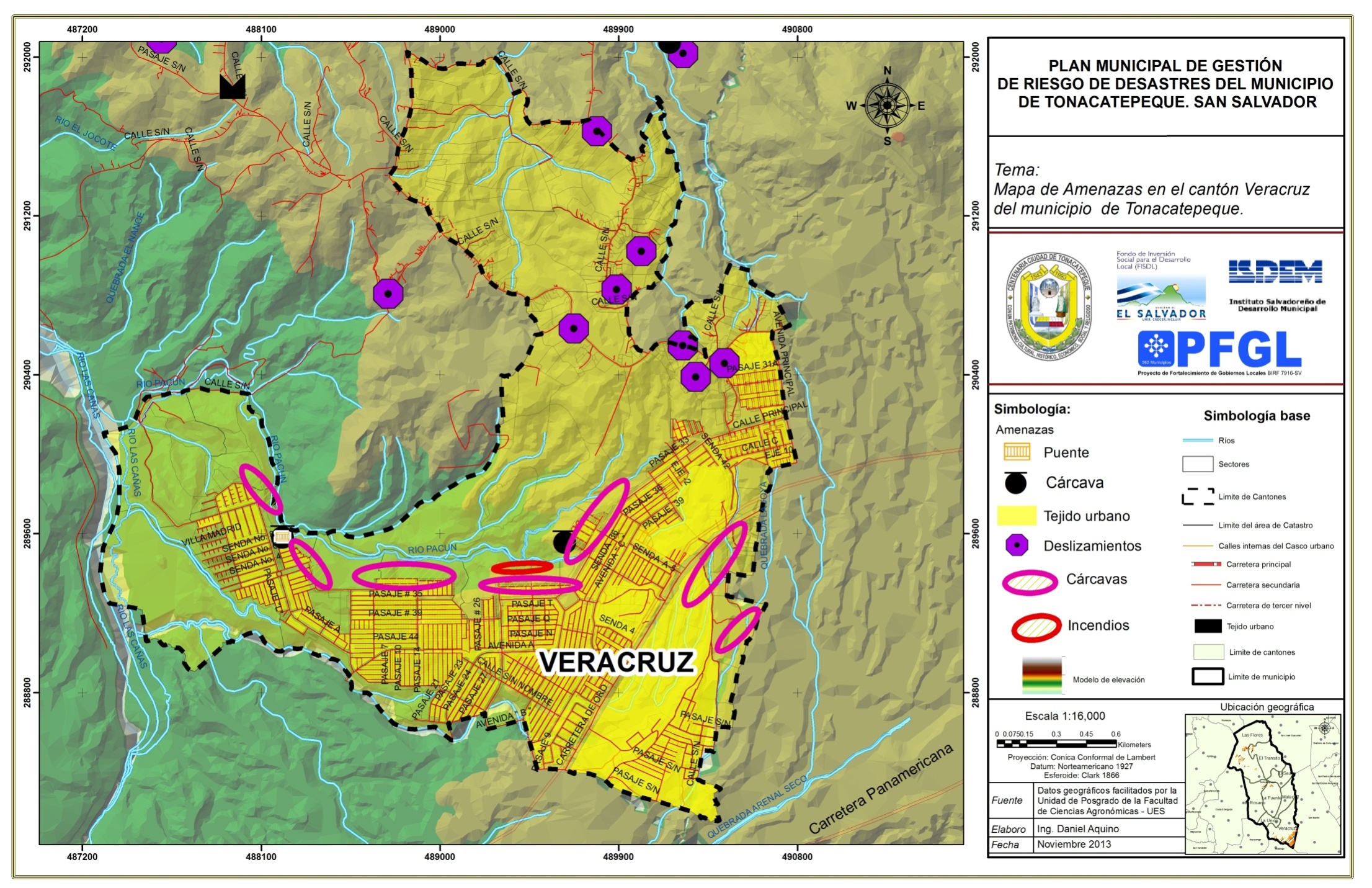 INSTRUMENTOS LEGALES LOCALES QUE SE RELACIONAN CON LA GESTIÓN DEL RIESGO
DESARROLLO DEL PLAN
OBJETIVO ESTRATÉGICO GENERAL
Construir de manera participativa un sistema integral de alerta temprana con el propósito de monitorear las amenazas y zonas vulnerables del municipio y gestionar el riesgo de manera correctiva y prospectiva.
Línea Estratégica 1: GESTIÓN REACTIVA DEL RIESGO: EMERGENCIA
Línea Estratégica 2: GESTIÓN CORRECTIVA DEL RIESGO
Línea Estratégica 3: GESTIÓN PROSPECTIVA DEL RIESGO
FICHAS DE PROYECTOS
Fuente: Pautas Metodológicas para la Planificación Municipal de la gestión del Riesgo de desastres.2013
FICHAS DE PROYECTOS
FICHAS DE PROYECTOS
FICHAS DE PROYECTOS
FICHAS DE PROYECTOS
MEDIDAS PRIORIZADAS A EJECUTAR
MEDIDAS PRIORIZADAS A EJECUTAR
MEDIDAS PRIORIZADAS A EJECUTAR
PROPUESTA DE SEGUIMIENTO Y EVALUACIÓN
PROPUESTA DE SEGUIMIENTO Y EVALUACIÓN
PROPUESTA DE SEGUIMIENTO Y EVALUACIÓN
PROPUESTA DE SEGUIMIENTO Y EVALUACIÓN
PROPUESTA DE SEGUIMIENTO Y EVALUACIÓN
PLAN OPERATIVO ANUAL
GESTIÓN REACTIVADEL RIESGO :EMERGENCIA
Objetivo Estratégico: Fortalecer capacidades municipales que contribuyan a la reacción inmediata ante los desastres naturales en coordinación con la CMPC y participación ciudadana.
GESTIÓN CORRECTIVA DEL RIESGO
Objetivo Estratégico: Identificación de zonas de alto riesgo por la municipalidad y con la participación ciudadana para minimizar el desastre.
GESTIÓN PROSPECTIVA DEL RIESGO
Objetivo Estratégico: Municipalidad identificada con el riesgo a futuro para la administración de sus recursos técnicos y financieros que contribuya a la capacidad de respuesta.
PLAN DE INVERSION
GESTIÓN REACTIVA
DEL RIESGO :
EMERGENCIA
GESTIÓN CORRECTIVA
DEL RIESGO
GESTIÓN PROSPECTIVA
DEL RIESGO
GRACIAS
EQUIPO TECNICO

Ing. Daniel Aquino.
Ing. Jorge Navas
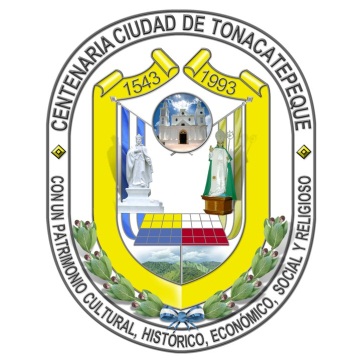